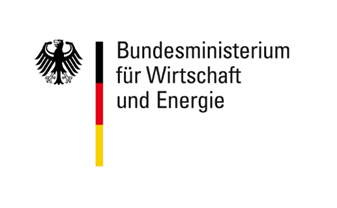 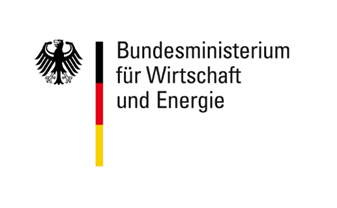 Fit for Partnership with Germanywww.ukraine.managerprogramm.de
Міжнародна Програма Федерального міністерства економіки та енергетики Німеччини (замовник та донор)
виконавець: GIZ (за дорученням донора)

інструмент  підтримки ЗЕД підприємств країн-партнерів 
розвиток управлінських компетенцій у сфері міжнародної кооперації

більше 12.000 учасників з усіх країн-партнерів
більше 1.200 учасників з України
Україна (2001), Азербайджан, Білорусь, В’єтнам, Грузія, Єгипет, Індія, Іран, Казахстан, Киргизстан, Китай, Мексика, Молдова, Монголія, Росія, Туніс, Туркменістан, Узбекистан, Чилі
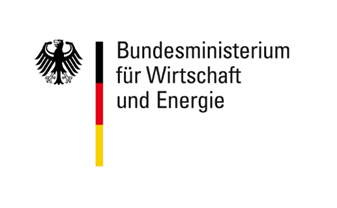 Наші конкурентні переваги:www.ukraine.managerprogramm.de
ознайомлення з Німеччиною як економічним партнером на її території (Мін-во ек-ки України: недоторгована країна)

встановлення прямих контактів з німецькими компаніями

інформація щодо збуту власної продукції /відкриття власного бізнесу у Німеччині

отримання інформації, знань, навичок та міжкультурних управлінських компетенцій для співробітництва з німецькими компаніями
09.02.2018
Unternehmenspräsentation 2012
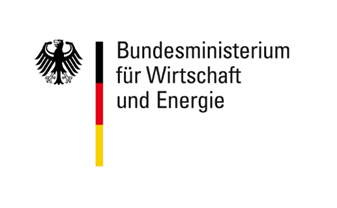 Наші конкурентні переваги:www.ukraine.managerprogramm.de
можливість побачити німецьку компанію зсередини

можливість напряму ознайомитися з німецьким обладнанням та технологіями та придбати їх

знайомство з новими бізнес-ідеями 

можливість кар’єрного зросту/ розширення особистісного світогляду
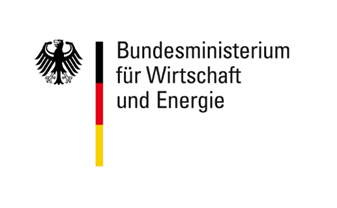 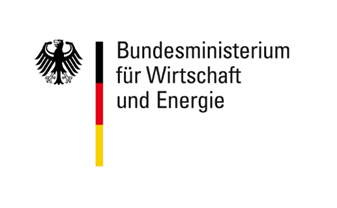 Як реалізуєтьсяwww.ukraine.managerprogramm.de
4-х тижнева бізнес-сесія у Німеччині - 
3 основних модулі для кооперації та розвитку управлінських компетенцій  у сфері ЗЕД:

знайомство з німецькими підприємствами
тренінги 
В2В переговори
09.02.2018
Unternehmenspräsentation 2012
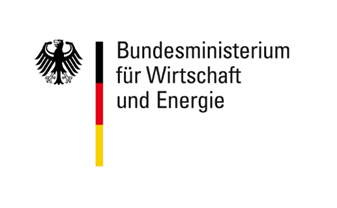 Як реалізуєтьсяwww.ukraine.managerprogramm.de
09.02.2018
Unternehmenspräsentation 2012
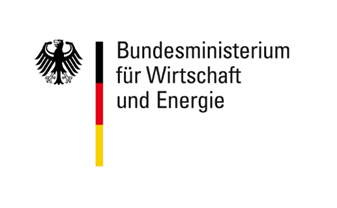 Формати, що пропонуються у 2018 р.www.ukraine.managerprogramm.de
Економічна кооперація без галузевої специфіки (англійська мова)

Економічна кооперація з галузевою специфікою:
енергоефективність (англійська мова)
індустрія охорони здоров’я (англійська мова)
аграрний сектор (російська мова)
переробка сміття (англійська мова)
09.02.2018
Unternehmenspräsentation 2012
Ми у Facebook
09.02.2018
Unternehmenspräsentation 2012